Всероссийская научно-методическая конференция "Современная система образования: опыт и перспективы"
Ключ-Войтова Светлана Викторовна 
Муниципальное бюджетное дошкольное образовательное учреждение «Кузьмичёвский детский сад «Улыбка» общеразвивающего вида» 
Волгоградская область,  Городищенский район, п.Кузьмичи
 
МЕТОДИЧЕСКАЯ РАЗРАБОТКА
ДЕЯТЕЛЬНОСТИ ПО ОЗНАКОМЛЕНИЮ СТАРШИХ ДОШКОЛЬНИКОВ
С СОЦИАЛЬНОЙ ДЕЙСТВИТЕЛЬНОСТЬЮ
 «ПУСТЬ ДЕТСТВО БУДЕТ СЧАСТЛИВЫМ»
Электронный журнал "Конференц-зал"
МБДОУ «Кузьмичёвский детский сад «Улыбка» общеразвивающего вида»,Городищенский район, Волгоградская обл.
Акция
«Пусть детство будет радостным»
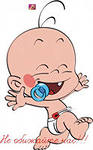 ПРЕЗЕНТАЦИЯ СОЗДАНА В ПОМОЩЬ ПЕДАГОГАМ 
ДЛЯ РАССКАЗА ДОШКОЛЬНИКАМ И МЛАДШИМ ШКОЛЬНИКАМ
О ДЕТЯХ- СИРОТАХ
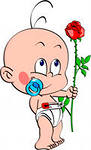 Автор: 
старший воспитатель 
Ключ- Войтова Светлана Викторовна
2
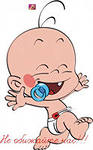 Цель акции:
Привлечь внимание участников образовательного процесса к тем, кто нуждается в помощи. Обучать детей элементам социального взаимодействия
Задачи акции:
Фото заимствованы на портале
woman.ru/kids/medley5/thread/.
Формировать у детей способность общаться с другими без конфликтов, 
Воспитывать чувство ответственности за свои поступки и дела 
Учить детей совершать добрые поступки и дела, помогать нуждающимся.
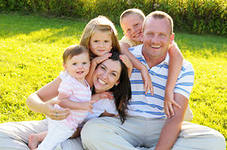 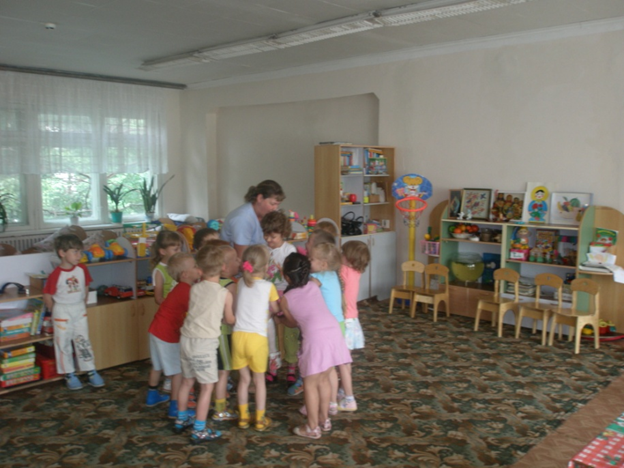 3
«Золотое детство»
«Почему мы называем
 наше детство золотым?
Потому что мы играем, веселимся и шалим.
Потому что окружает 
нас заботою семья,
Потому что обожают 
нас родные и друзья!»
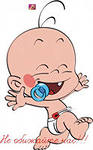 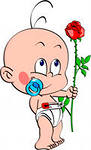 4
Добрый человек поймёт по взгляду,
 в трудную минуту будет рядом
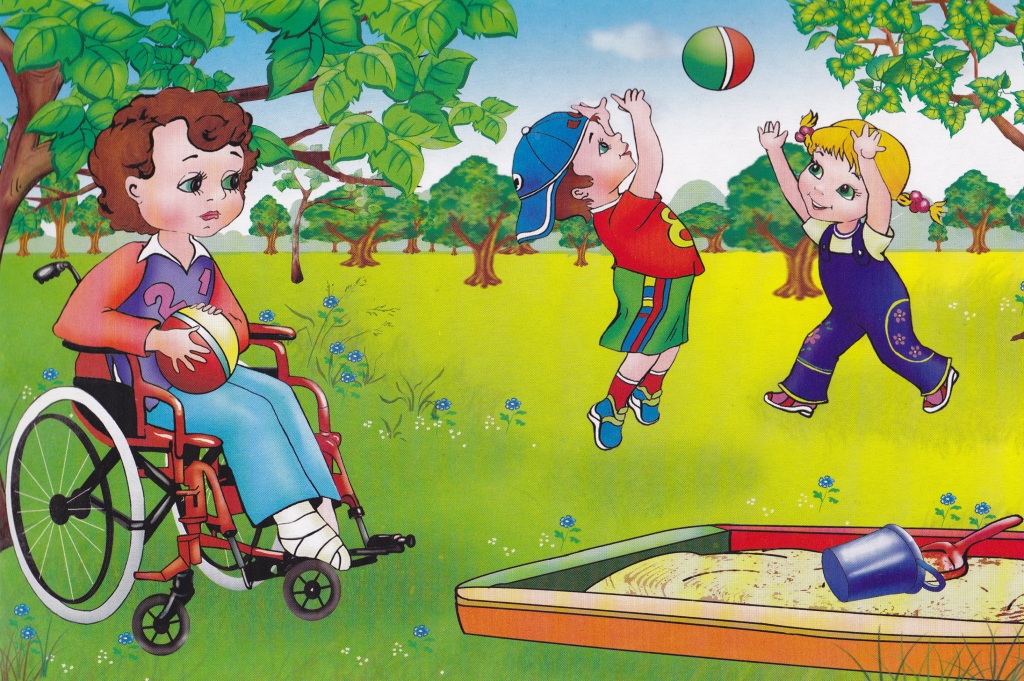 5
Примерное содержание беседы 
(источник Л. Б. Фесюкова, И.С.Панасюк. Серия «Беседы по картинкам». Уроки доброты. ТЦ «Сфера», 2014)
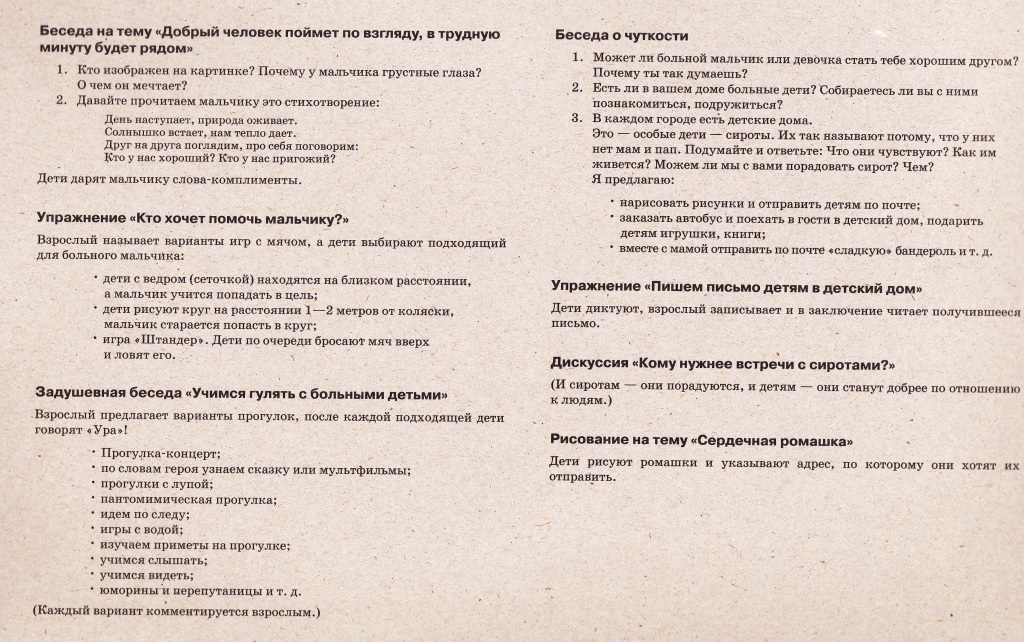 6
Мне плохо. Помогите мне!
7
Фото заимствованы на портале
woman.ru/kids/medley5/thread/.
Бывает так, что ребёнка похищают из семьи и заставляют его работать на улице, а потом оставляют его одного .
Отсутствие должного внимания, в результате чего ребёнок может стать жертвой несчастного случая
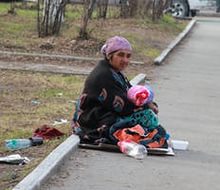 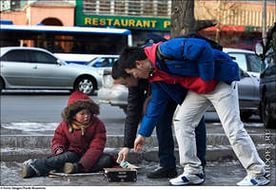 Фото заимствованы на портале
woman.ru/kids/medley5/thread/.
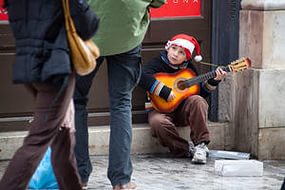 Запомните правила, 
чтобы не попасть в руки негодяев! .
Не садись с незнакомыми людьми в машину ни под каким предлогом!
Фото заимствованы на портале
woman.ru/kids/medley5/thread/.
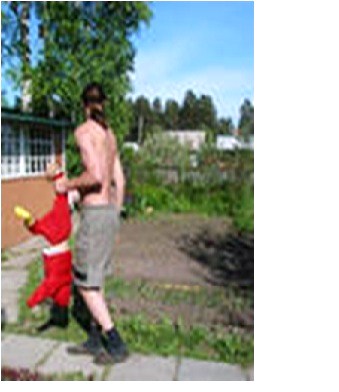 Не впускай незнакомца в дом!

Если в дверь позвонили, посмотри в глазок:
За дверью знакомые – попроси прийти позже, когда дома будут родители. 
За дверью незнакомые – не разговаривай. Позвони по телефону родителям, соседям.

Покидая квартиру:
 Посмотри в глазок.
Если на лестничной площадке есть  незнакомые люди, подожди, пока они уйдут.
Запомните правила, 
чтобы не попасть в руки негодяев! .
Если по телефону позвонил незнакомец:

 Не называй своего имени, адреса; 

Ничего не рассказывай о себе и своей семье.

Сообщи, что родители отдыхают (даже если их нет дома) и попроси перезвонить позже.
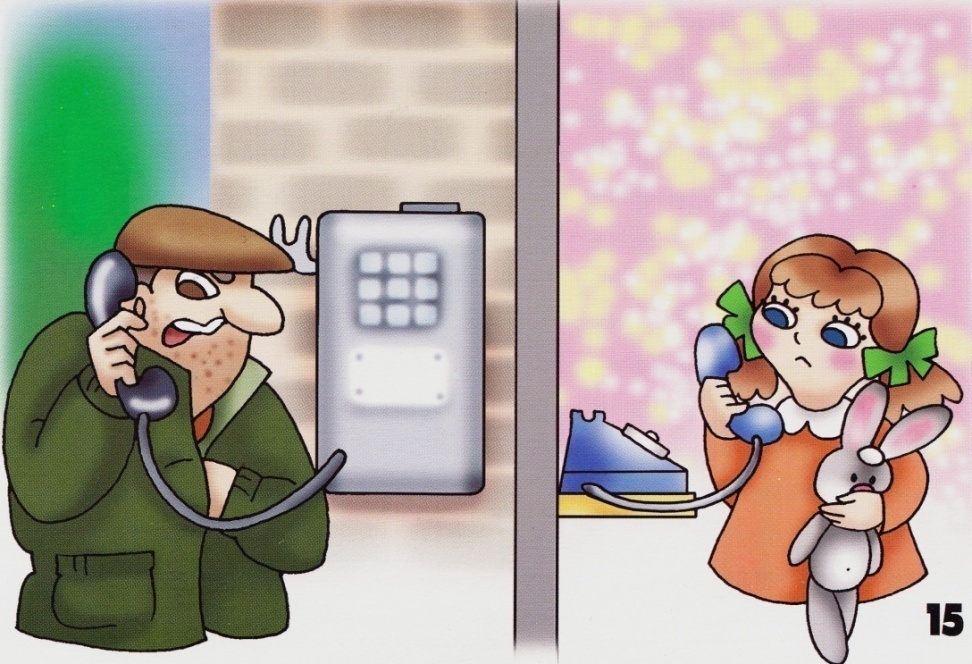 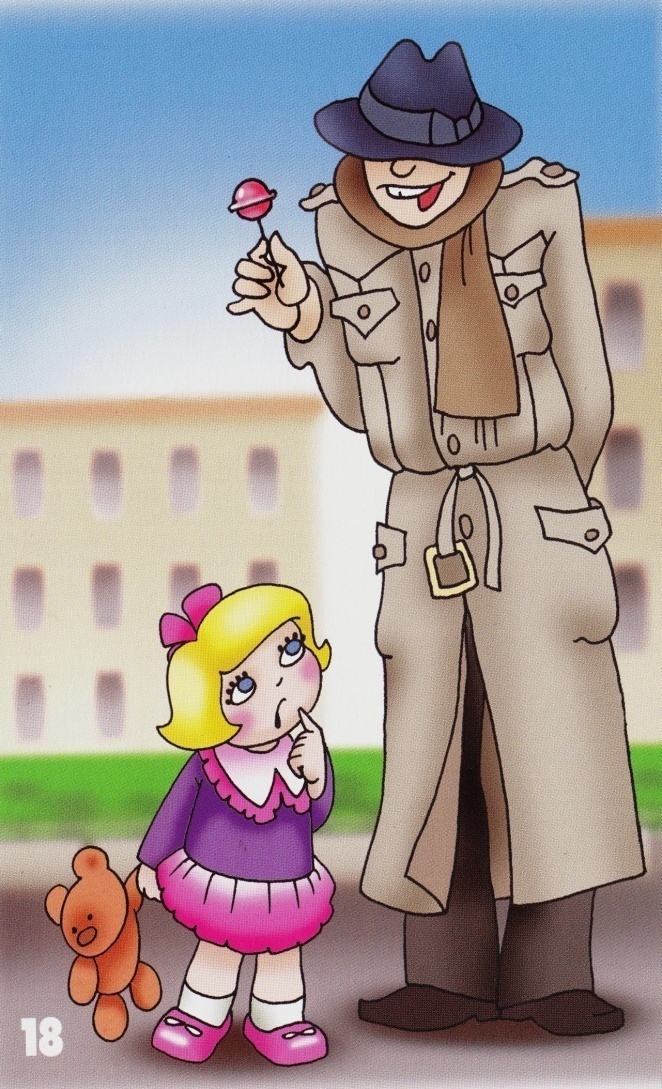 Ничего не бери 
у незнакомца, 
что бы он тебе 
ни предлагал!

Не ходи с незнакомцем (тётей, дядей, бабушкой, дедушкой, девочкой, мальчиком),
 что бы он тебе ни предлагал!
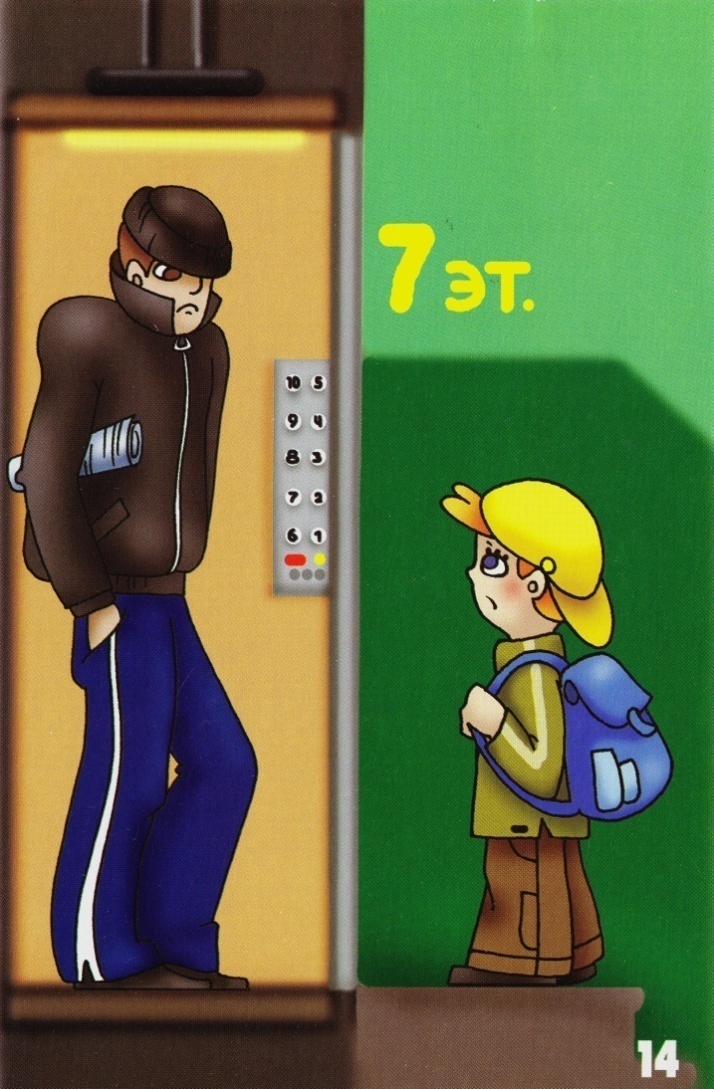 Не заходи 
в подъезд дома 
или лифт 
с незнакомцем, 
даже если он на вид        совершенно безопасен!
Бывает так, что взрослые не могут заботится о ребёнке, потому что сильно болеют!
У них нет денег, чтобы купить еду, одежду, жильё, лекарства, не могут отправить ребёнка в детский  сад
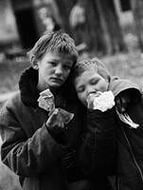 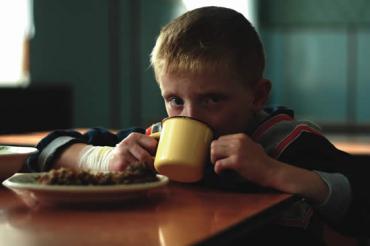 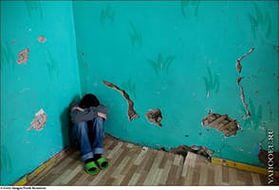 11
Фото заимствованы на портале
woman.ru/kids/medley5/thread/.
А бывает, что взрослые в семье жестоко обращаются с ребёнком, бьют его и ребёнок сам уходит  на улицу .
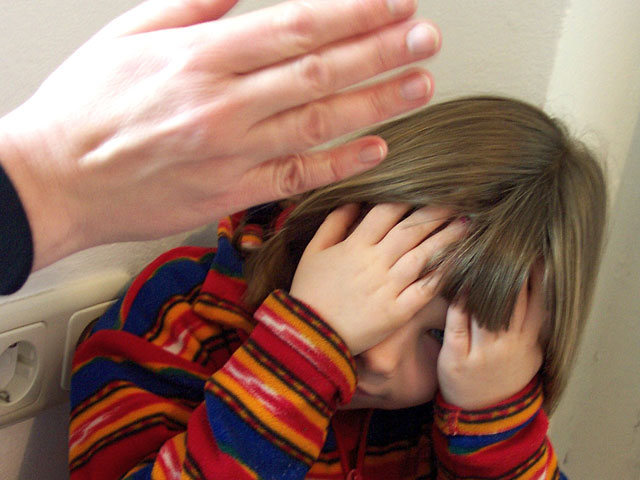 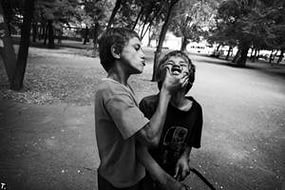 12
Фото заимствованы на портале
woman.ru/kids/medley5/thread/.
Бывают  и несчастные случаи, катастрофы, войны,  когда у ребёнка погибают и мама и папа и он остаётся совсем один .
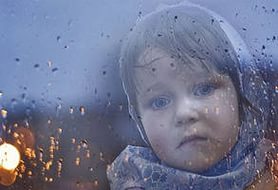 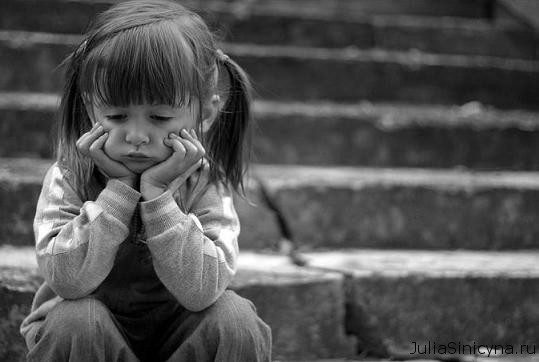 Фото заимствованы на портале
woman.ru/kids/medley5/thread/.
У таких детей нет семьи и живут они все вместе в детском доме, где о них заботятся чужие взрослые
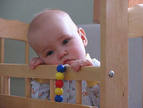 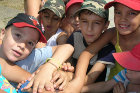 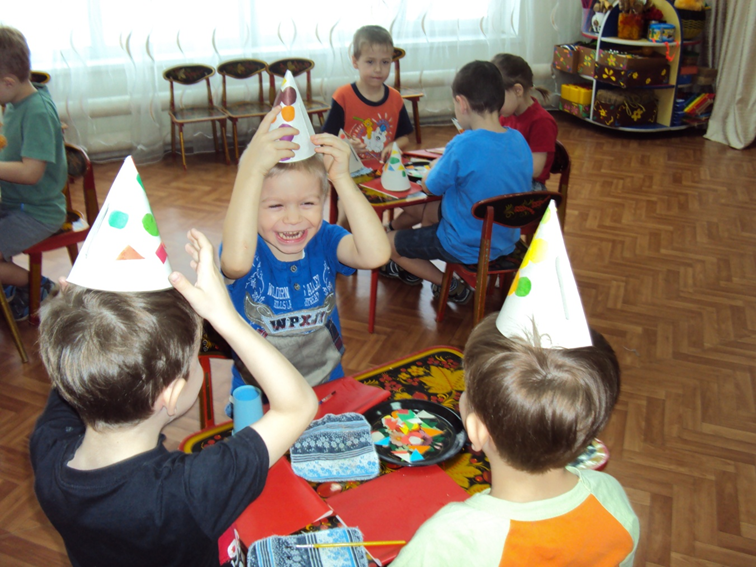 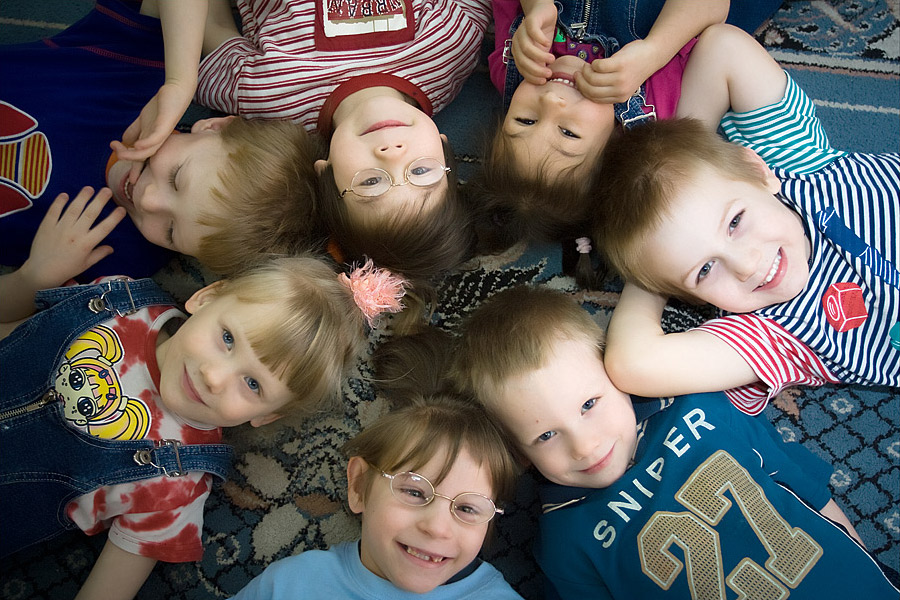 Фото заимствованы на портале
woman.ru/kids/medley5/thread/.
Ребята в детском доме так же как и вы любят заниматься разными интересными делами:
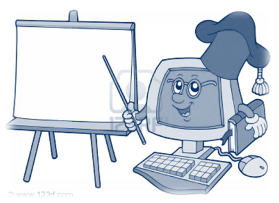 Ребята в детском доме так же как и вы любят заниматься разными интересными делами:
Ребята в детском доме так же как и вы любят заниматься разными интересными делами:
17
Ребятам из  детских домов помогают многие добрые люди.
Существует множество фондов, организаций и волонтёрских движений целью которых является помощь детям-сиротам.
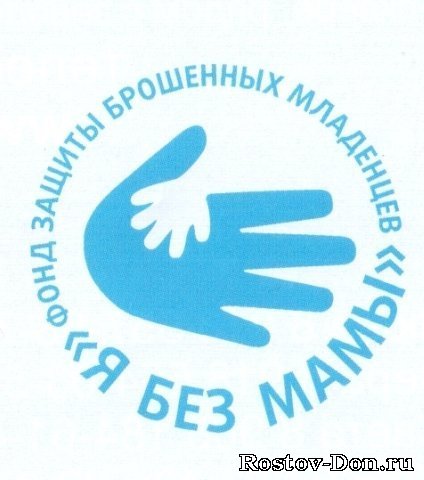 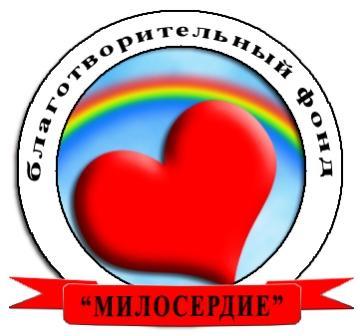 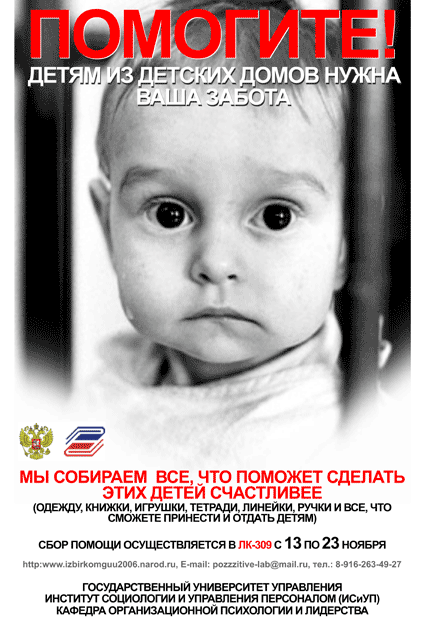 Фото заимствованы на портале
woman.ru/kids/medley5/thread/.
18
Ваши родители приготовили посылки для детей-сирот. 
А вы хотите подружится с этими ребятами?
Давайте в подарок детям нарисуем дерево счастья.



















А под деревом нарисуйте подарок, который вы хотели бы подарить своему другу из детского дома
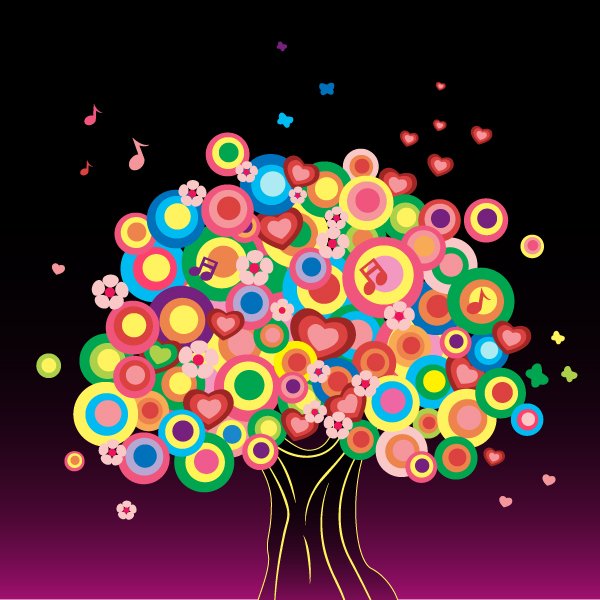 19
Порадуем ребят своими подарками
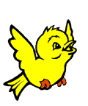 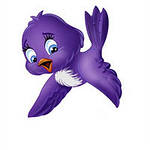 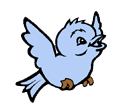 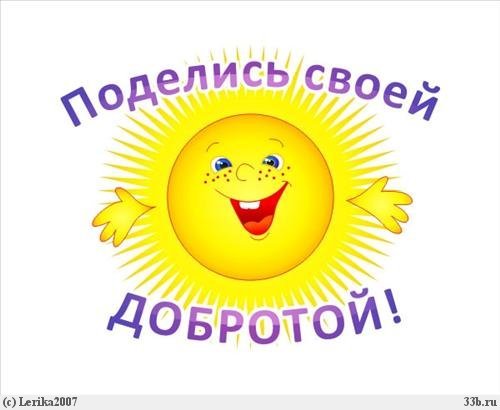 20